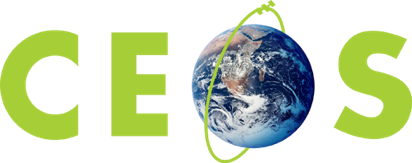 Committee on Earth Observation Satellites
WGCV Work Plan
Cindy Ong, CSIRO, Akihiko Kuze, JAXA
WGCV 45
Perth, Australia
16 July 2019
WGCV CEOS Work Plan
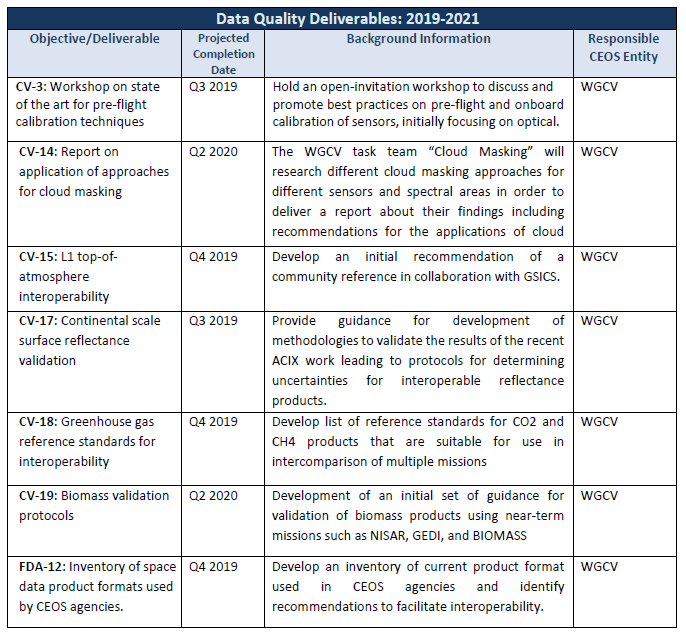 2
WGCV CEOS Work Plan
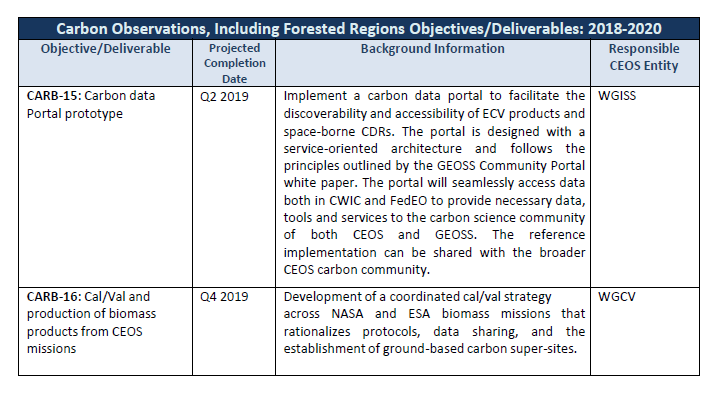 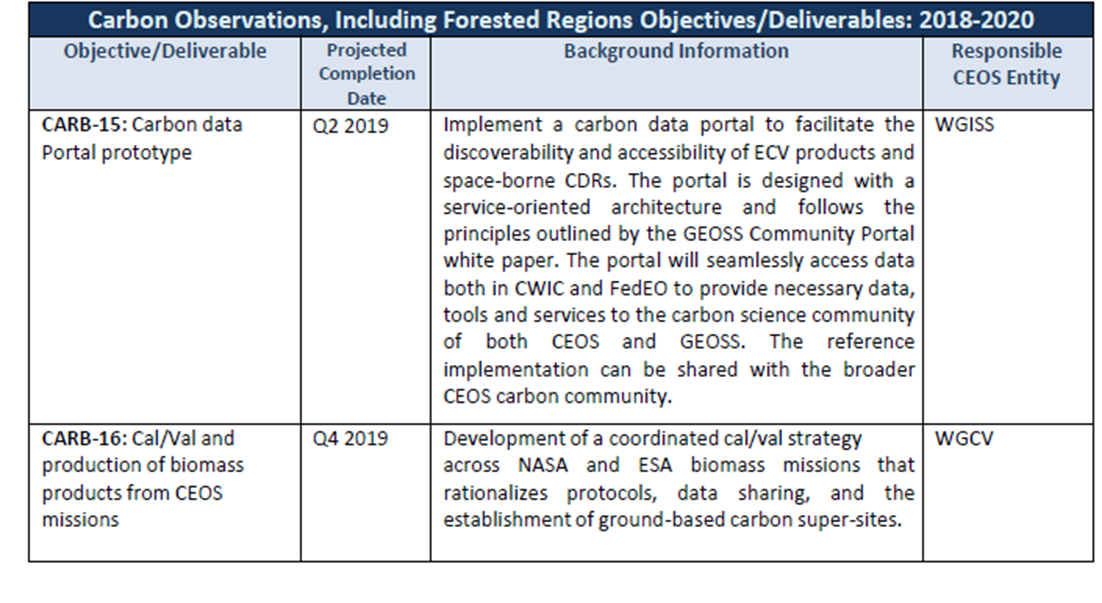 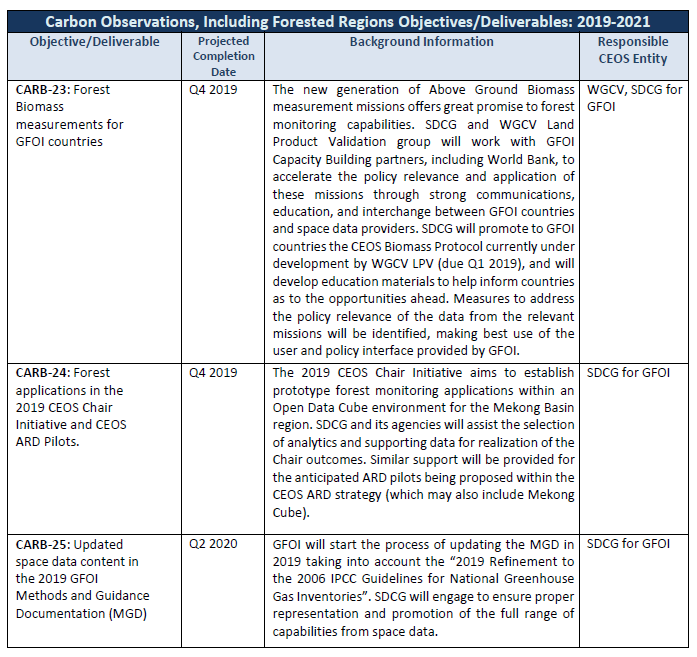 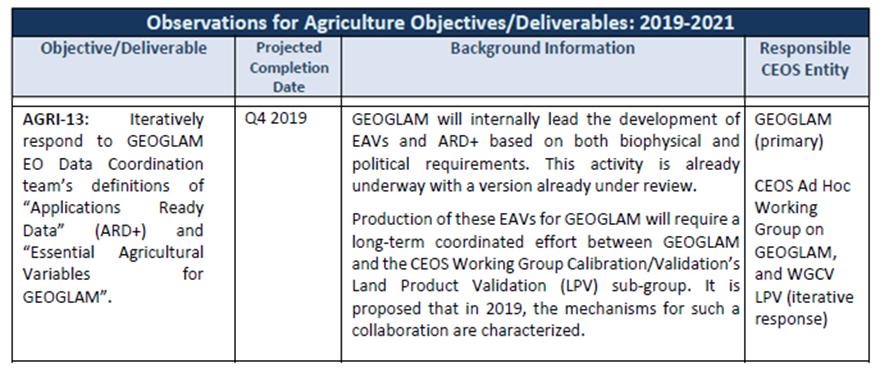 3
WGCV CEOS Work Plan
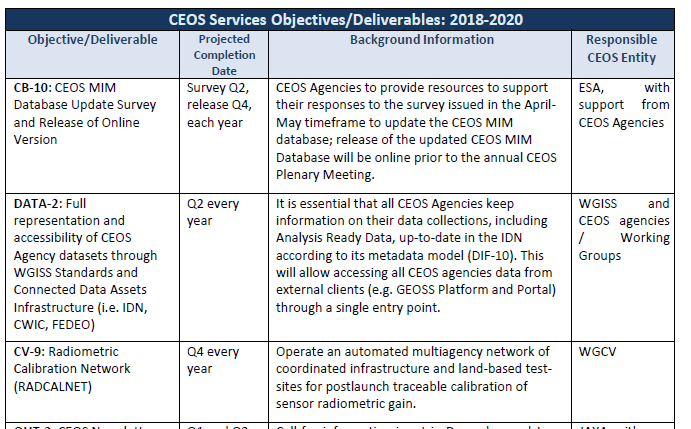 4